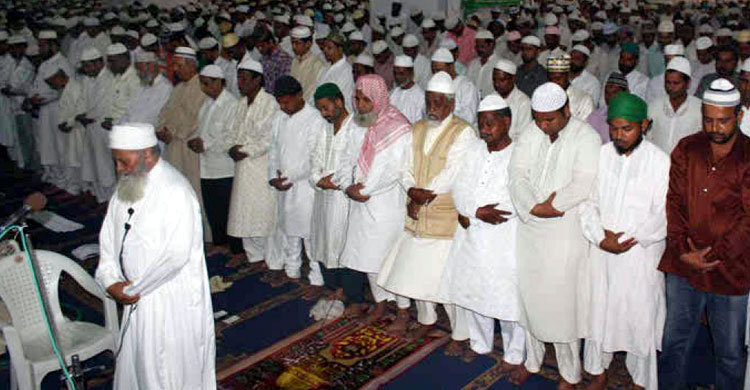 স্বাগতম
8/24/2019
1
[Speaker Notes: পাঠ সংশ্লিষ্ট ছবি দ্বারা শিক্ষার্থীদের স্বাগতম জানানো যেতে পারে। পাঠ যেহেতু সালাতের নৈতিক শিক্ষা; তাই এ ছবিটি দেওয়া হয়েছে।]
পরিচিতি
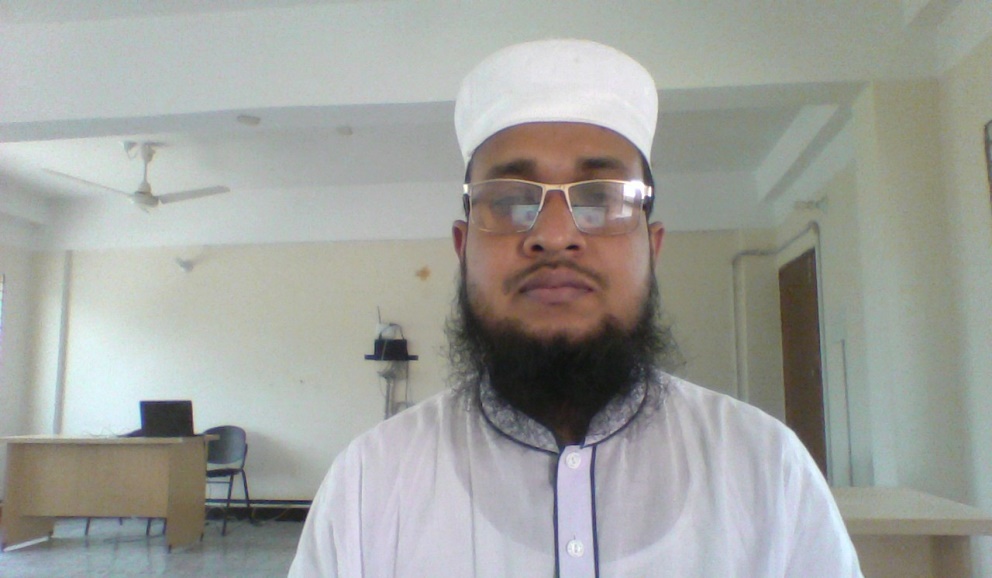 মোঃ মোফাজ্জাল হোসেন
সহকারী শিক্ষক,
ইয়াছিন  উচ্চ বিদ্যালয়,রাজবাড়ী।

মোবাইল নম্বর – ০১৭১৪৭৪৪৮২০
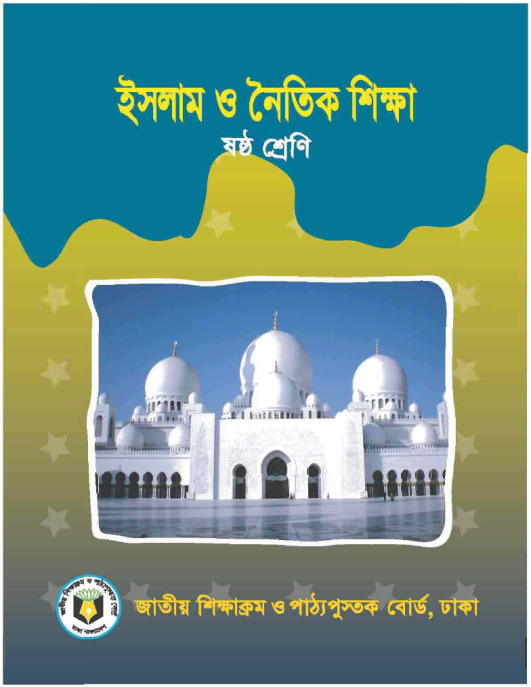 পাঠ: 13
দ্বিতীয় অধ্যায় ইবাদত)
সময়ঃ ৫০ মিনিট
8/24/2019
2
[Speaker Notes: শিক্ষক মহোদয় নিজ বিদ্যালয়ের ক্ষেত্রে চাইলে এ Slide টি দেখাতেও পারেন আবার Hide করেও রাখতে পারেন।]
নিচের ছবিটি ভালোভাবে দেখ - 
এরা কি করছেন ?
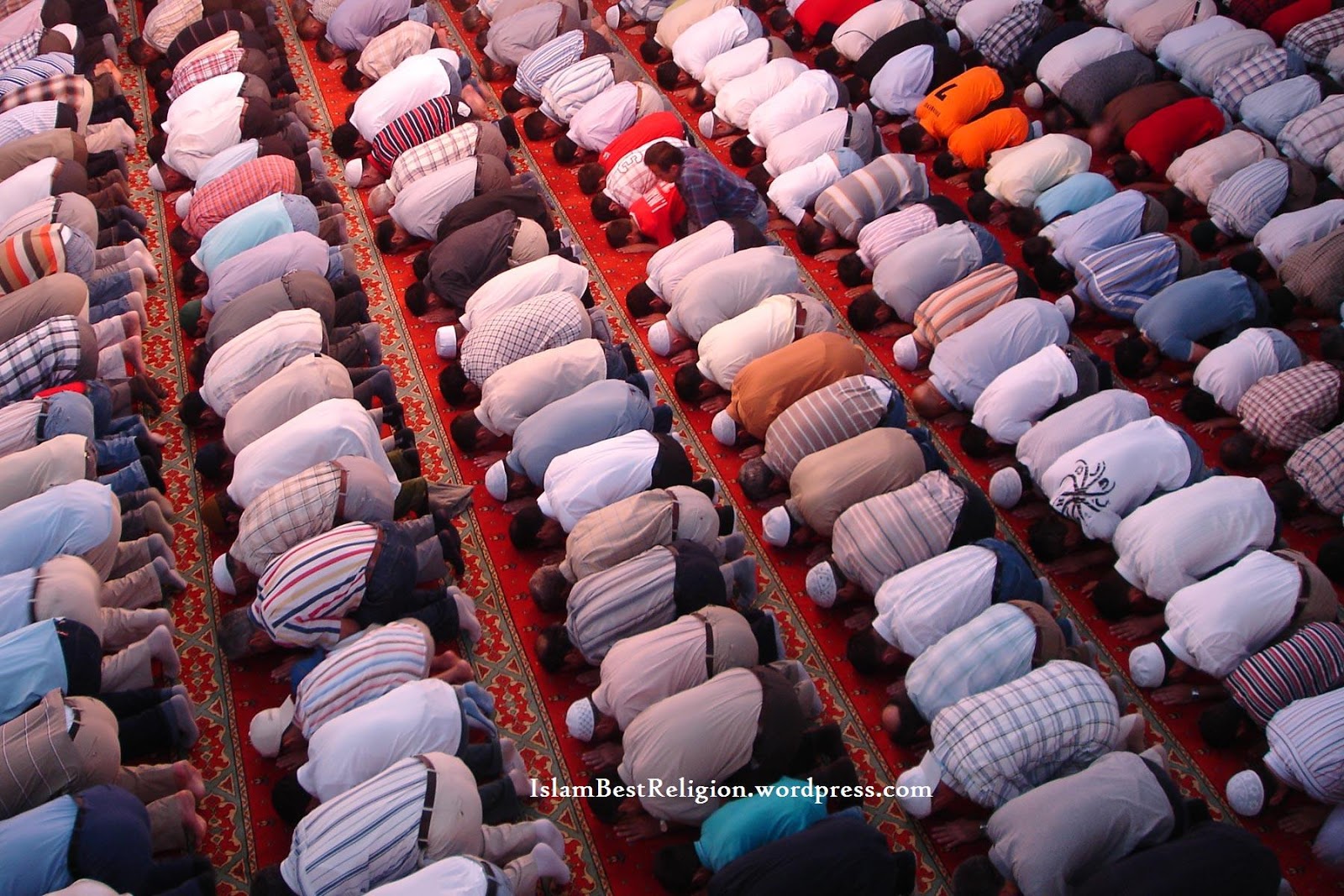 সালাত আদায় করছেন।
8/24/2019
3
[Speaker Notes: শিক্ষার্থীদের সামনে সালাত এর পরিচয় ভালভাবে তুলে ধরতে পারেন।]
আজকের পাঠ
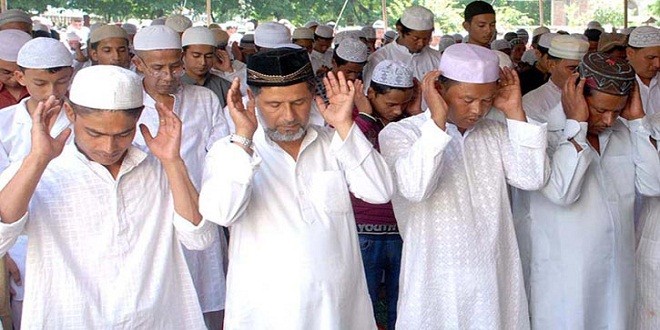 সালাতের নৈতিক শিক্ষা
8/24/2019
4
[Speaker Notes: এই ছবিটি দেখিয়েও পাঠ ঘোষণা করতে পারেন। এক্ষেত্রে শিক্ষক মহোদয় পাঠ ঘোষণা করে তা বোর্ডে লিখে দিবেন।]
শিখনফল
এ পাঠ শেষে শিক্ষার্থীরা-

পরিষ্কার পরিচ্ছন্নতা অর্জনে সালাতের ভূমিকা বলতে পারবে।
ব্যক্তির সময়ানুবর্তিতার ক্ষেত্রে সালাতের শিক্ষা ব্যাখ্যা করতে পারবে।
জামাআতে সালাত আদায়ে সালাতের ভূমিকা ব্যাখ্যা করতে পারবে।
একাগ্রতা, নিয়মানুবর্তিতা ও সাম্য প্রতিষ্ঠায় সালাতের শিক্ষা বিশ্লেষণ করতে পারবে।
8/24/2019
5
[Speaker Notes: শিখনফল চাইলে শিক্ষার্থীদের দেখাতেও পারেন আবার নাও দেখাতে পারেন। তবে শিখনফল নিয়ে আলোচনার তেমন প্রয়োজন নেই।]
পরিষ্কার পরিচ্ছন্নতা
নামায আদায়কারীকে পরিষ্কার পরিচ্ছন্ন ও পবিত্র থাকতে হয়।
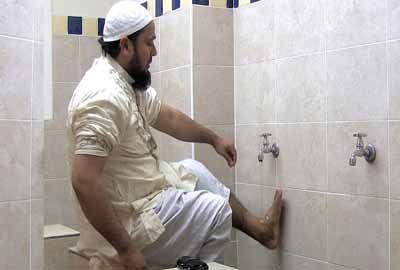 নামায আদায় করার জন্য অবশ্যই ওযু করতে হয়।
8/24/2019
6
[Speaker Notes: সালাতের মাধ্যমে আমরা শাররীক ও মানসিকভাবে পরিষ্কার পরিচ্ছন্নতা অর্জন করতে পারি; তা শিক্ষার্থীদের বুঝিয়ে বলতে পারেন।]
পরিষ্কার পরিচ্ছন্নতা
নামাযের পূর্বশর্তসমূহের একটি হলো পবিত্রতা অর্জন করা।
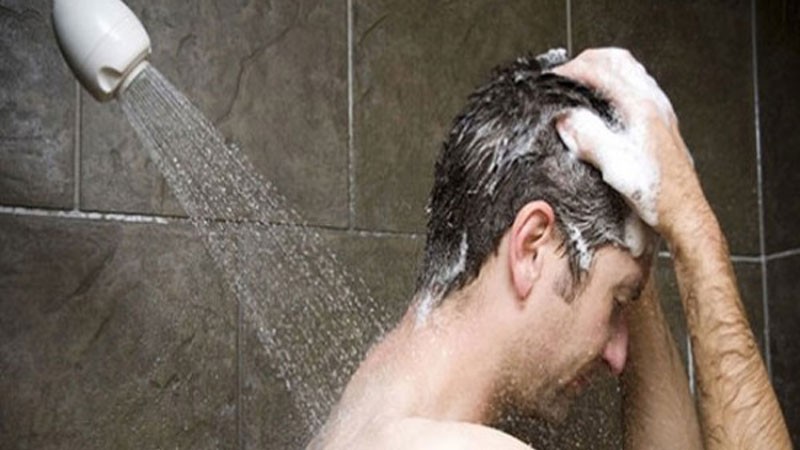 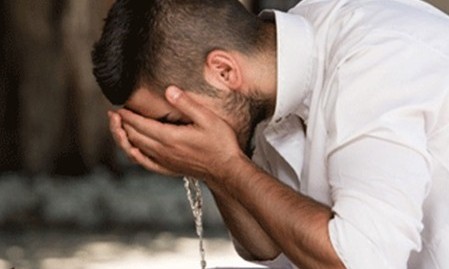 আল্লাহ তায়ালা বলেন- ‘তোমরা অপবিত্র হলে পবিত্রতা অর্জন কর।’ (সূরা আল-মায়েদা, আয়াত-৬)
8/24/2019
7
[Speaker Notes: পবিত্রতা অর্জনের ব্যাপারে আল্লাহপাক কী বলেন? তা শিক্ষার্থীদের বুঝিয়ে বলতে পারেন।]
পরিষ্কার পরিচ্ছন্নতা
রাসুলুল্লাহ (সাঃ) নামাযের আগে মিসওয়াক করতে নির্দেশ দিয়েছেন।
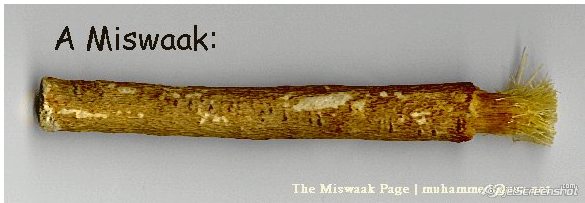 রাসুলুল্লাহ (সাঃ) বলেন- “আমার উম্মতের উপর কষ্টকর না হলে আমি তাদের প্রতি নামাযে মিসওয়াক করার নির্দেশ দিতাম।” (ইবনে মাজাহ)
8/24/2019
8
[Speaker Notes: পবিত্রতা অর্জনের ব্যাপারে রাসুল (সাঃ) কী বলেন? তা শিক্ষার্থীদের বুঝিয়ে বলতে পারেন।]
সময়ানুবর্তিতা
একজন মুমিন ব্যক্তিকে দৈনিক পাঁচবার নির্ধারিত সময়ে নামায আদায় করতে হয়।
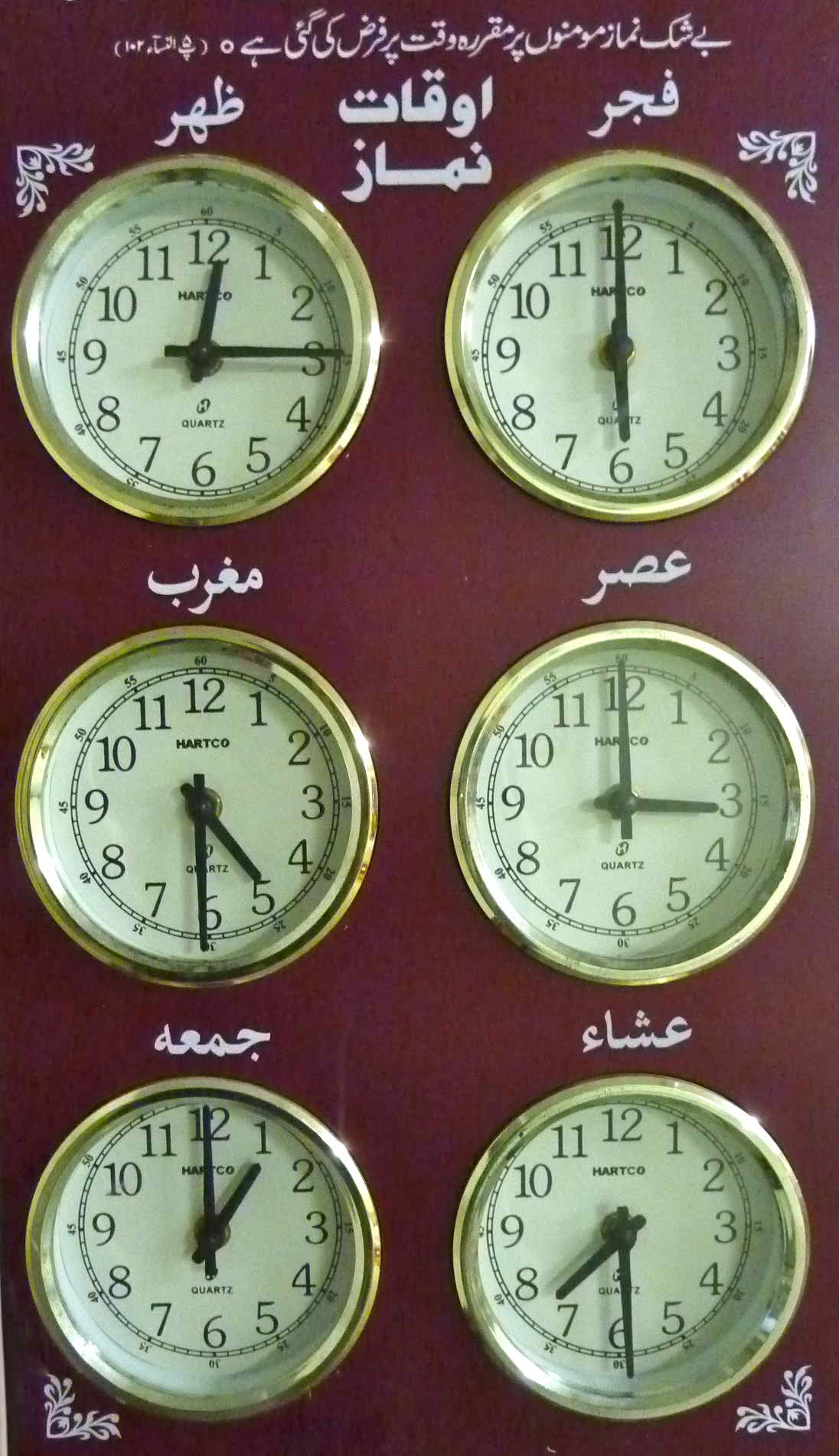 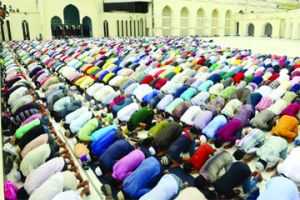 এতে সে সময়ের প্রতি সচেতন হয়।
8/24/2019
9
[Speaker Notes: সালাতের মাধ্যমে আমরা কীভাবে সময়ানুবর্তী হতে পারি? তা শিক্ষার্থীদের বুঝিয়ে বলতে পারেন।]
সময়ানুবর্তিতা
আল্লাহ তায়ালা বলেন-
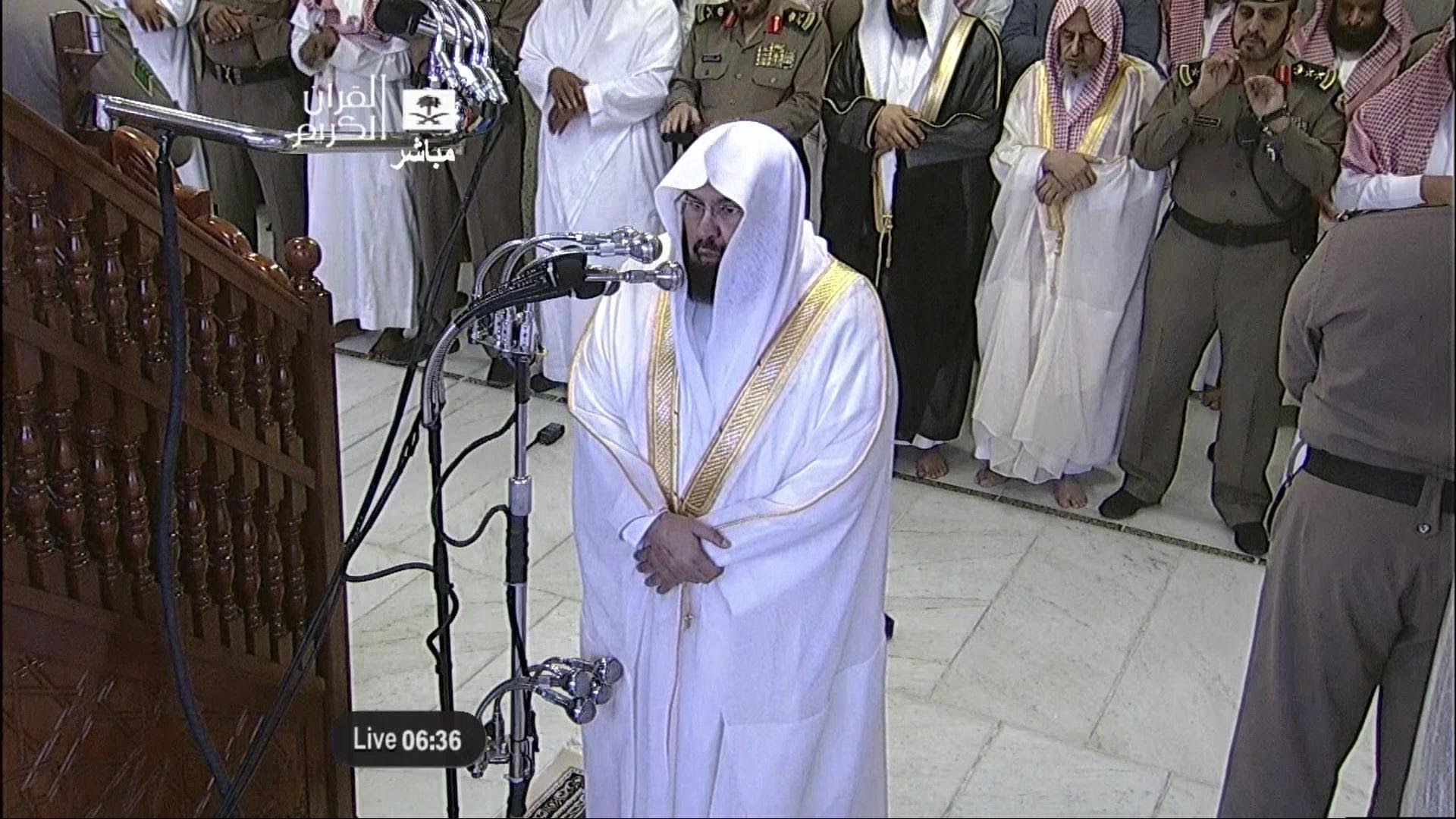 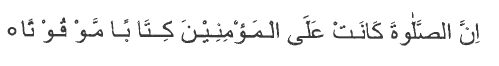 “নির্ধারিত সময়ে যথাযথভাবে নামায আদায় করা মু’মিনদের জন্য অবশ্যই কর্তব্য।” (সূরা আন-নিসা, আয়াত-১০৩)
8/24/2019
10
[Speaker Notes: সালাতের মাধ্যমে আমরা কীভাবে সময়ানুবর্তী হতে পারি? তা শিক্ষার্থীদের বুঝিয়ে বলতে পারেন।]
সময়ানুবর্তিতা
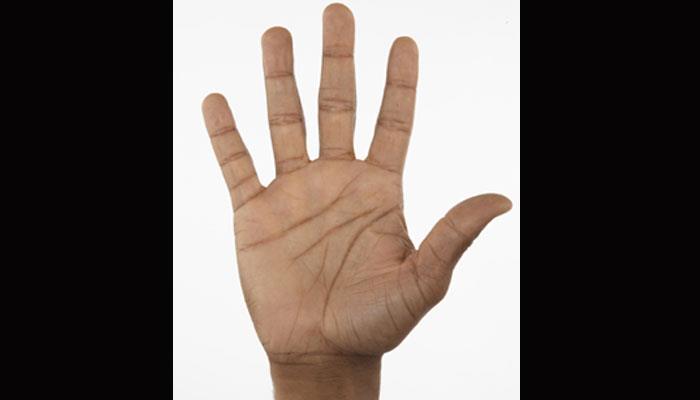 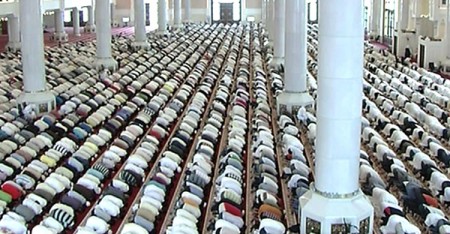 প্রতিদিন পাচঁবার নির্ধারিত সময়ে জামাআতে নামায আদায় করা মু’মিন বান্দাকে সময়নিষ্ঠ হতে এবং সময়ের প্রতি গুরুত্ব উপলব্দি করতে উদ্বুদ্ধ করে।
8/24/2019
11
[Speaker Notes: সালাতের মাধ্যমে আমরা কীভাবে সময়ানুবর্তী হতে পারি? তা শিক্ষার্থীদের বুঝিয়ে বলতে পারেন।]
শৃঙ্খলা
শৃঙ্খলা মানে সুনির্দিষ্ট নিয়মনীতি।
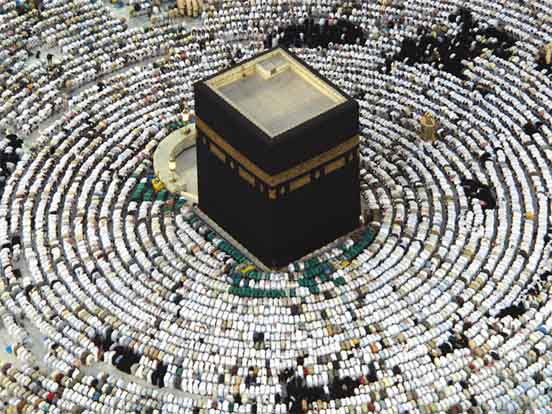 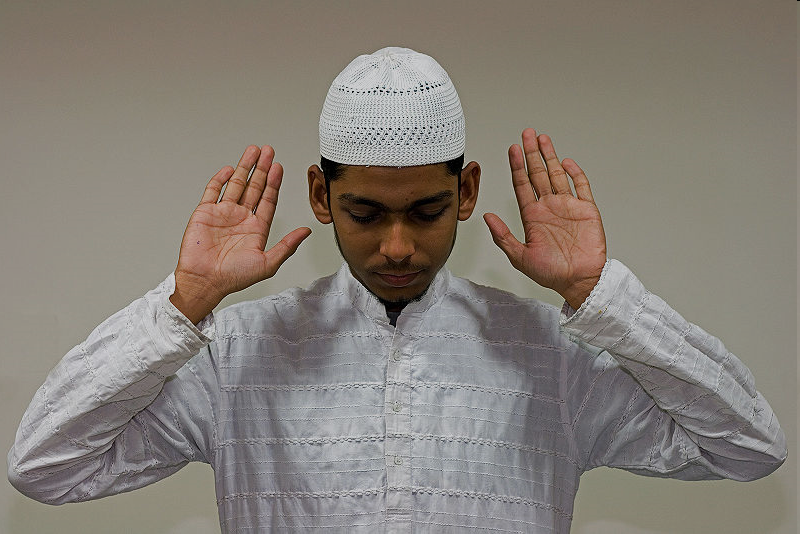 নামাযে একাকী হোক আর জামাআতবদ্ধ হোক বান্দাকে এক কিবলার দিকেই মুখ ফিরাতে হয়।
8/24/2019
12
[Speaker Notes: সালাতের মাধ্যমে আমরা কীভাবে শৃঙ্খল জীবনযাপন করতে পারি? তা শিক্ষার্থীদের বুঝিয়ে বলতে পারেন।]
শৃঙ্খলা
একই সময়ে নির্দিষ্ট নামায আদায়ের জন্য একই ইমানের পেছনে সারিবদ্ধভাবে দাঁড়াতে হয়।
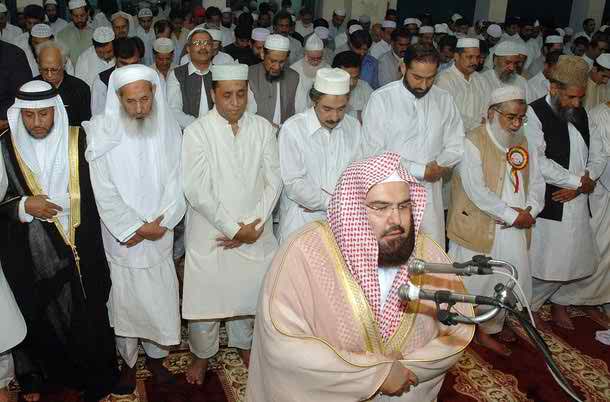 ফলে মু’মিনদের মাঝে শৃঙ্খলাবোধ, নেতার প্রতি আনুগত্যবোধ গড়ে উঠে।
8/24/2019
13
[Speaker Notes: সালাতের মাধ্যমে আমরা কীভাবে শৃঙ্খল জীবনযাপন করতে পারি? তা শিক্ষার্থীদের বুঝিয়ে বলতে পারেন।]
জোড়ায় কাজ
“জামাআতে সালাত আদায়ের মাধ্যমে ব্যক্তি তার কর্মস্থলেও সুশৃঙ্খল হয়”- ব্যাখ্যা কর।
8/24/2019
14
[Speaker Notes: উত্তর হতে পারি-]
একাগ্রতা
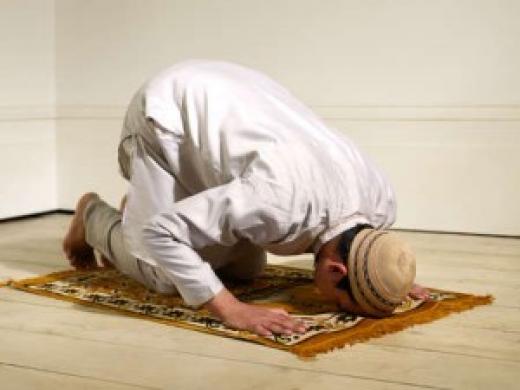 আল্লাহর সান্নিধ্য লাভের অন্যতম উপায় হচ্ছে একাগ্রতার সাথে নামায আদায় করা।
8/24/2019
15
[Speaker Notes: সালাত কীভাবে ইবাদতের প্রতি একাগ্রতা সৃষ্টি করে? তা শিক্ষার্থীদের বুঝিয়ে বলতে পারেন।]
একাগ্রতা
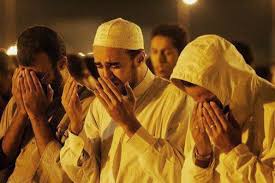 নামাযের মাধ্যমে বান্দা আল্লাহর নিকট তার আবেদন নিবেদন পেশ করে তৃপ্তি লাভ করতে পারে।
8/24/2019
16
[Speaker Notes: সালাত কীভাবে ইবাদতের প্রতি একাগ্রতা সৃষ্টি করে? তা শিক্ষার্থীদের বুঝিয়ে বলতে পারেন।]
নিয়মানুবর্তিতা
নামায মানুষকে নিয়মানুবর্তিতার প্রশিক্ষণ দেয়।
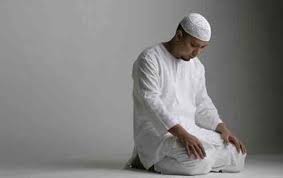 মানুষ তার প্রভুর কর্তব্য পালনে অভ্যস্ত হয়।
8/24/2019
17
[Speaker Notes: সালাত কীভাবে মানব্বজীবনে নিয়মানুবর্তিতার শিক্ষা দেয়? তা শিক্ষার্থীদের বুঝিয়ে বলতে পারেন।]
নিয়মানুবর্তিতা
মানুষকে ইসলামের পরিপূর্ণ আদর্শ মানব হিসেবে গড়ে তোলে 
এবং এর উপর সুদৃঢ় থাকতে সাহায্য করে।
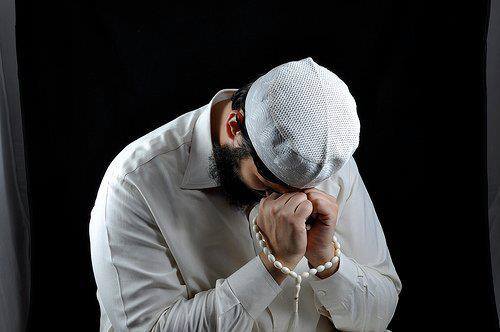 এটি বান্দার চরিত্র শক্তিকে আরও শক্তিশালী করে।
8/24/2019
18
[Speaker Notes: সালাত কীভাবে মানব্বজীবনে নিয়মানুবর্তিতার শিক্ষা দেয়? তা শিক্ষার্থীদের বুঝিয়ে বলতে পারেন।]
সাম্য
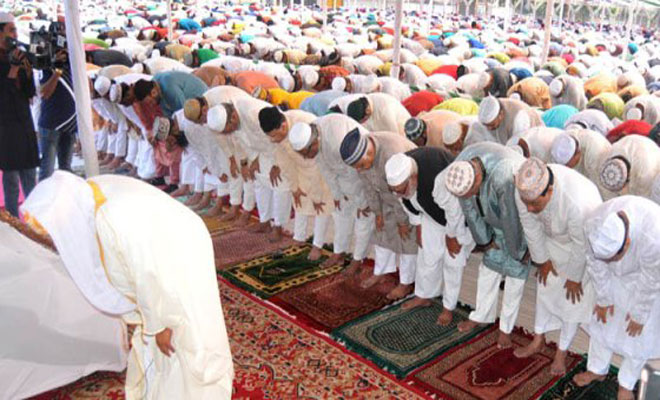 জামাআতে নামায আদায়কারী মুসল্লিগণ একত্র হয়ে একই কাতারে দাঁড়িয়ে কাঁধে কাঁধ মিলিয়ে এক উদ্দেশ্য ও লক্ষে আল্লাহর সামনে দণ্ডায়মান হয়।
8/24/2019
19
[Speaker Notes: সালাত কীভাবে মানব্বজীবনে সাম্যের শিক্ষা দেয়? তা শিক্ষার্থীদের বুঝিয়ে বলতে পারেন।]
সাম্য
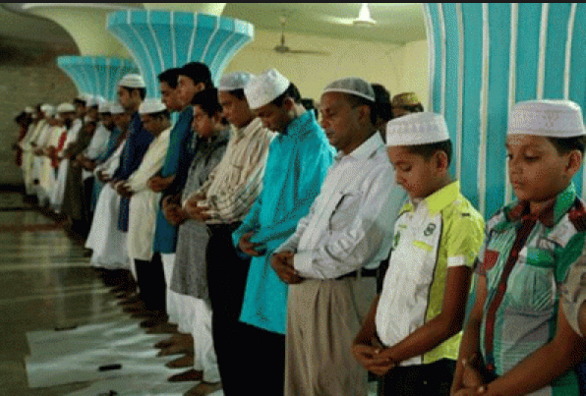 এতে ধনী-গরিব, আমীর-ফকির, শাসক-শাসিত, ছোট-বড় ভেদাভেদ থাকে না।
8/24/2019
20
[Speaker Notes: সালাত কীভাবে মানব্বজীবনে সাম্যের শিক্ষা দেয়? তা শিক্ষার্থীদের বুঝিয়ে বলতে পারেন]
সাম্য
মসজিদে ইমাম, মুয়াযযিন ব্যতীত অন্য কারো জন্য স্থান নির্ধারিত থাকে না।
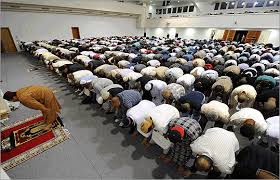 এটি ইসলামি ভ্রাতৃত্ব ও সাম্যবাদের মূর্ত প্রতীক।
8/24/2019
21
[Speaker Notes: সালাত কীভাবে মানব্বজীবনে সাম্যের শিক্ষা দেয়? তা শিক্ষার্থীদের বুঝিয়ে বলতে পারেন।]
দলীয় কাজ
“একাগ্রতা হচ্ছে নামায কবুল হওয়ার একমাত্র উপায়”- বিশ্লেষণ কর।
8/24/2019
22
[Speaker Notes: উত্তর হতে পারে-]
মূল্যায়ন
নামাযের পূর্বশর্ত কী?
প্রতিদিন নির্ধারিত সময়ে সালাত আদায় করা মু’মিন বান্দাকে কী হতে শেখায়?
শৃঙ্খলা মানে কী?
ইমামের পেছনে সারিবদ্ধভাবে সালাত আদায় কী শিক্ষা দেয়?
ইসলামি ভ্রাতৃত্ব ও সাম্যবাদের মূর্ত প্রতীক কোনটি?
8/24/2019
23
[Speaker Notes: উত্তর হতে পারে-]
বাড়ির কাজ
নামায থেকে নিয়মানুবর্তিতা ও সাম্যবাদের যেসব শিক্ষা পাওয়া যায়- তার একটি তালিকা তৈরি কর।
8/24/2019
24
[Speaker Notes: উত্তর হতে পারে-]
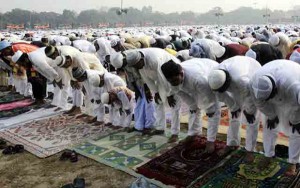 আল্লাহ হাফেজ
8/24/2019
25
[Speaker Notes: উপস্থিত সবাইকে ধন্যবাদ জানিয়ে আজকের মতো পাঠ উপস্থাপন সমাপ্ত করতে পারেন।]